Figure 3.En masse contraction of SCA8 alleles in sperm. (A) Dramatic repeat length changes in patients 1 and ...
Hum Mol Genet, Volume 9, Issue 14, 1 September 2000, Pages 2125–2130, https://doi.org/10.1093/hmg/9.14.2125
The content of this slide may be subject to copyright: please see the slide notes for details.
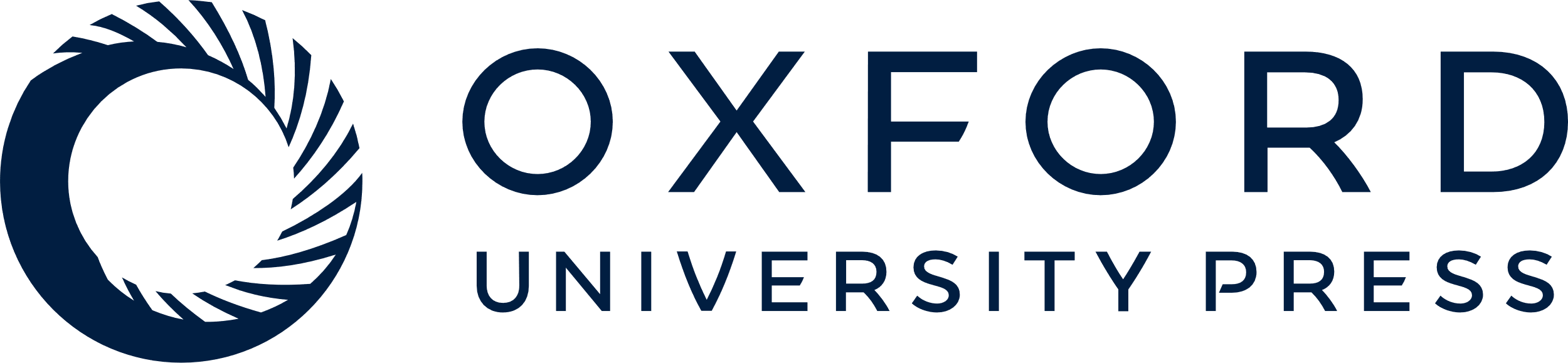 [Speaker Notes: Figure 3.En masse contraction of SCA8 alleles in sperm. (A) Dramatic repeat length changes in patients 1 and 2 detected by Southern blotting. The repeat lengths of patients 1 and 2 contract from 500–800 repeats in blood (B) to ∼80–100 repeats in sperm (S), respectively. The probe used did not contain the CTG repeat. (B) Southern blots of blood and sperm DNA from patients with smaller expansions in their blood reveal the same trend of contractions of the expanded allele in sperm to repeat sizes that are less often associated with ataxia (below ∼100 repeats). Again, the equal intensities of the bands representing the normal and expanded alleles indicate that repeat contractions occurred in all or nearly all of the sperm with expanded alleles. (C) PCR analysis of SCA8 contractions in two patients from an unusual family with paternal disease transmission. Although contraction of repeats in sperm is again observed, the resulting alleles remain within the most penetrant size range.


Unless provided in the caption above, the following copyright applies to the content of this slide:]